Uppstartsmöte
Digital måltidsbeställning på Karolinska Universitetssjukhuset i Solna
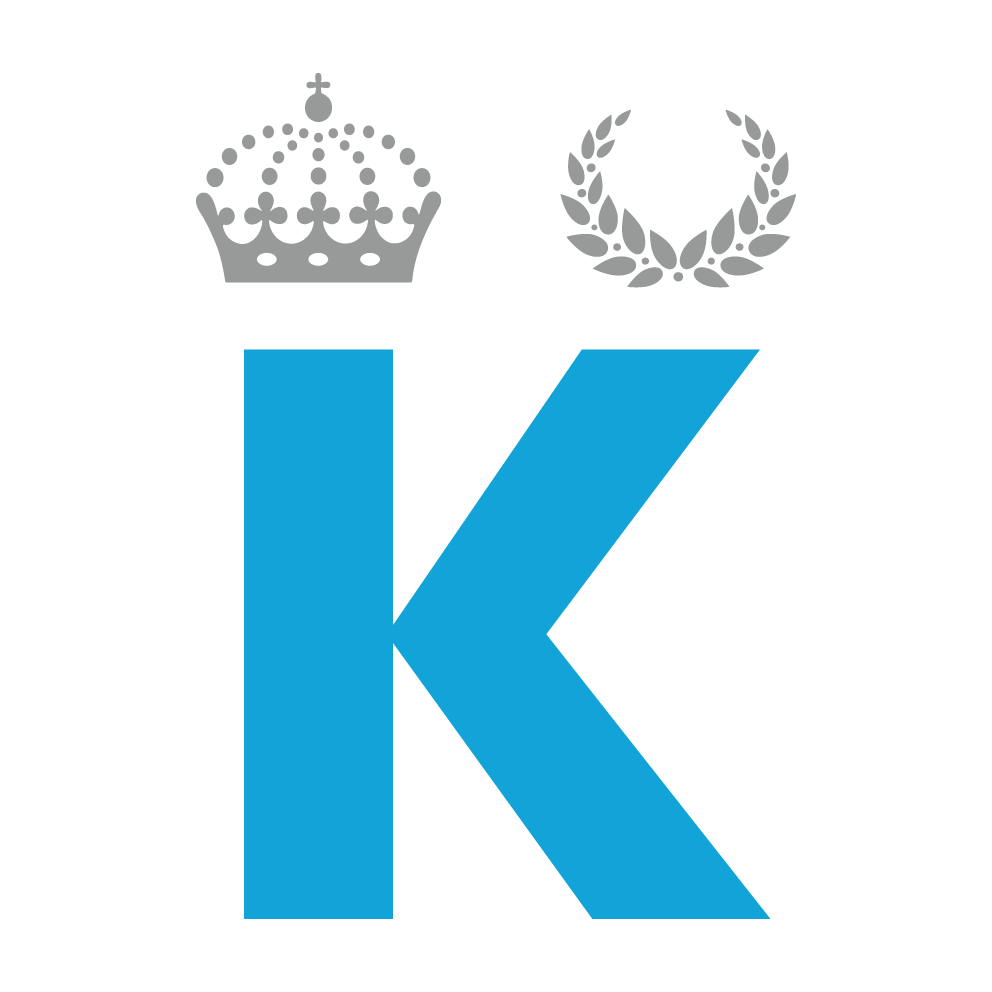 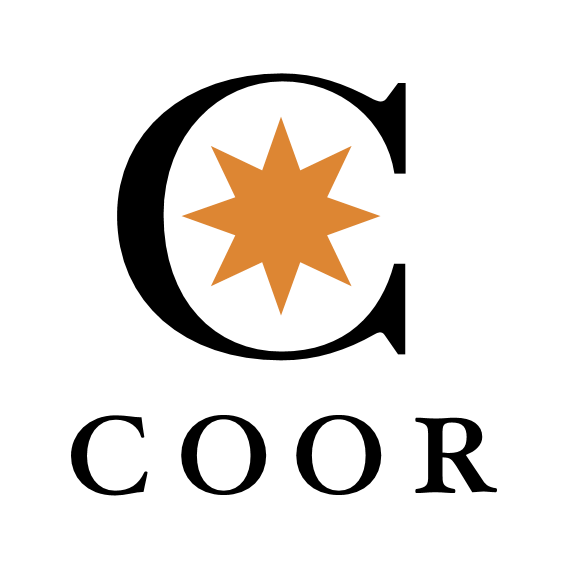 Agenda
“Rätt mat på rätt tid till rätt patient”
Kort information om projektet
Utse ett par superusers (ambassadörer) per avdelning
Bestämma var de surfplattorna ska ”bo” och vem som ska ansvara för laddning
Ipad-skal
Reflektioner
Nästa steg, planera in fler möten, utbildning av superusers
Ni får känna och klämma på surfplattan/systemet
2
2024-04-22
Varför gör vi det här?
“Rätt mat på rätt tid till rätt patient”
Säkra måltidsbeställningar
Minska tiden för måltidbeställning på sikt
Stöd till vårdpersonalen vid måltidsbeställning
Bättre utnyttjande av vårt måltidsutbud
Öka chansen för patienterna att hitta "rätt" mat
Minskat svinn
Digitaliseringen ger möjligheter för framtida digital mat- och vätskeregistrering
3
2024-04-22
Vad innebär det?
“Rätt mat på rätt tid till rätt patient”
Patientmenyn blir även digital​ (pappersmenyer finns som vanligt på patientens sal)
Beställning av frukost, lunch och middag från avdelningsköket digitaliseras​
Vårdpersonalen kommer att använda surfplattor för att beställa mat till patienterna
Måltidsvärden i avdelningsköket bereder och dukar måltider utifrån ett kvitto som hen skriver ut från sin dator i köket
På sikt kanske vissa patienter kommer att kunna beställa mat via sina mobiler
4
2024-04-22
Vägen framåt
240530
Tjänsten igång hos samtliga 25 avdelningar
240108
240201
240125
Nov-dec 2023
Utvärdering och ev. justeringar inför vidare utrullningPiloterna fortsätter använda digital måltidsbeställning
Båda pilotavdelningarna startar med digital måltidsbeställning
Utbildning och utrullning på resterande 24 avdelningar
Sker i olika faser under våren
Uppstartsmöten med pilotavdelningarna
Uppstarts-möte
25 avd. 
beställer digitalt
Uppstart
Utvärdering
Utrullning
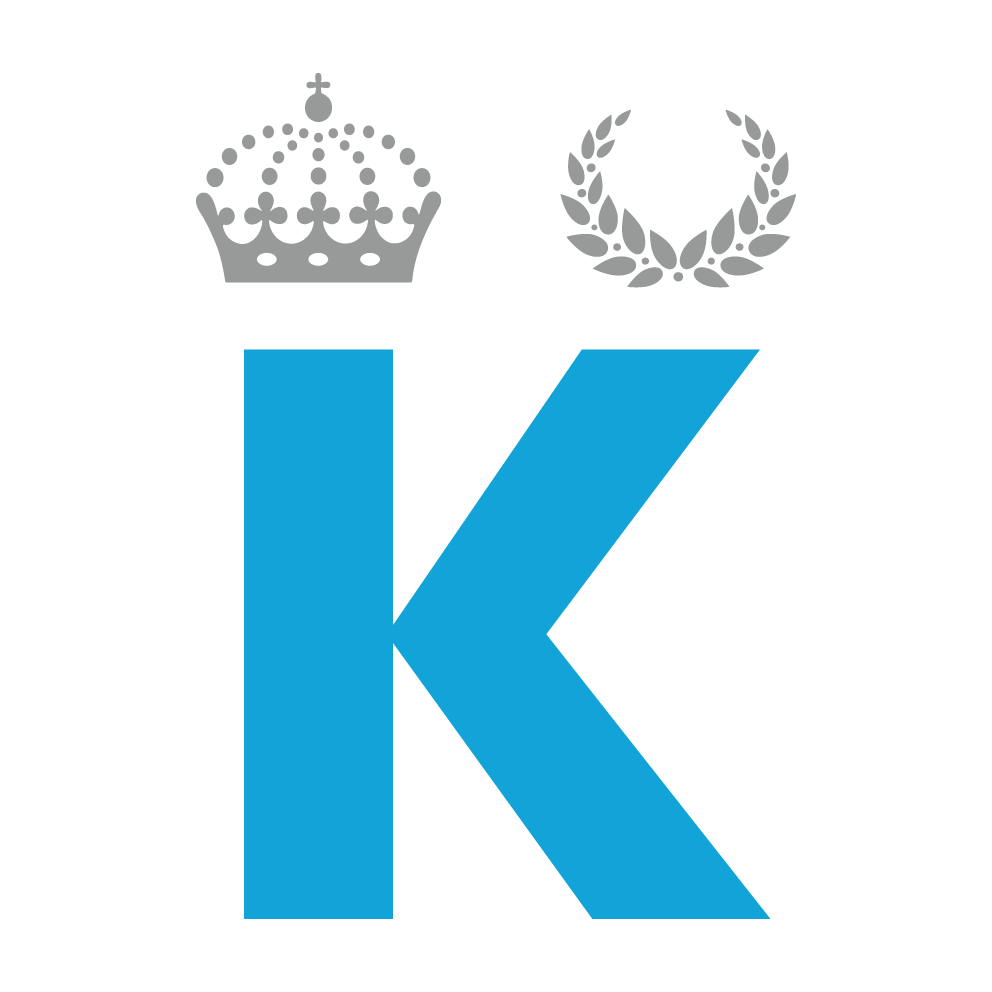 https://coor-prod.mashie.com/matilda-x/orders


anette digimålavd